Le proprietà dell’addizione
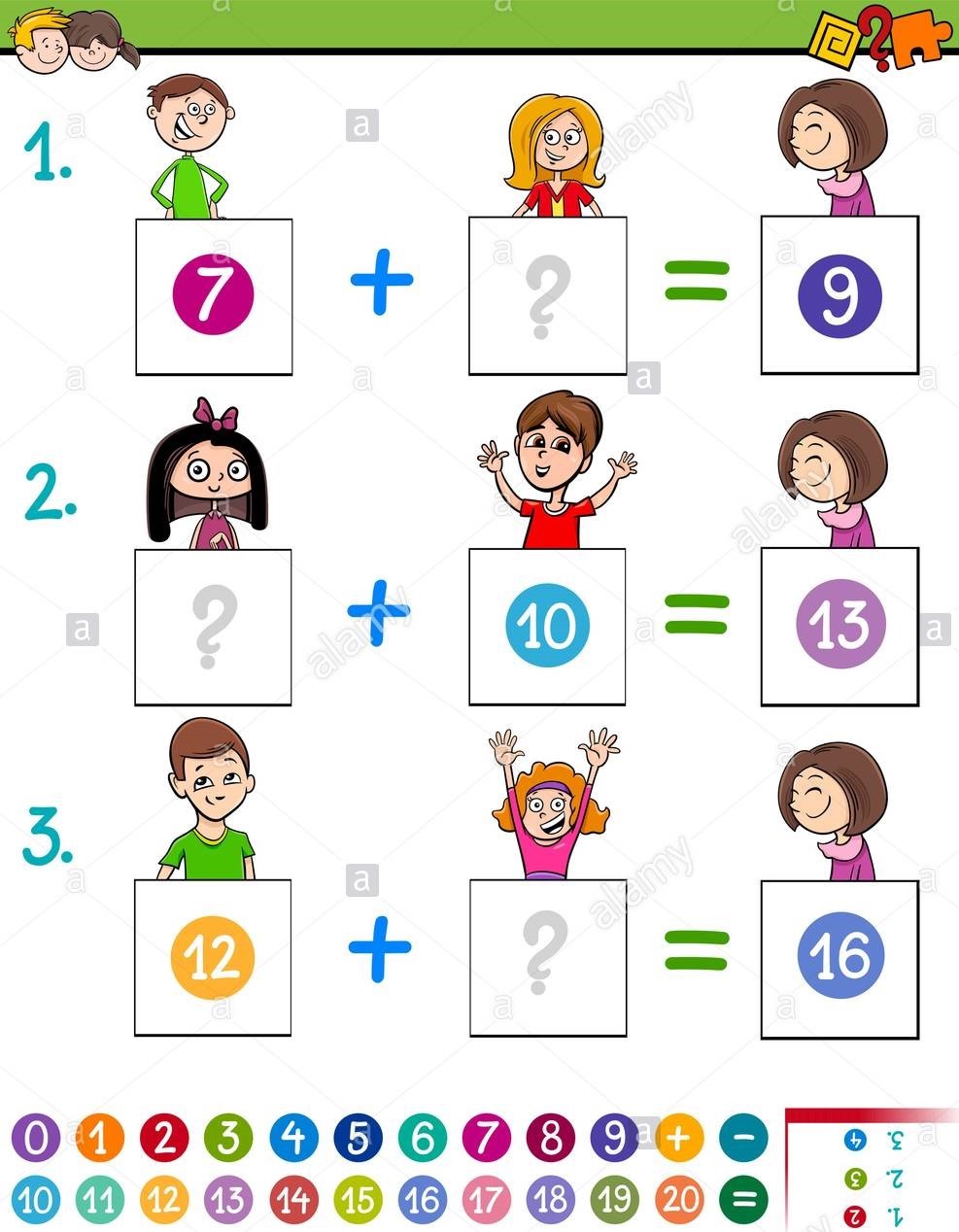 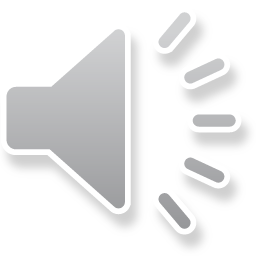 3 A   RODARI
RAFFAELLA VITALE
L’addizione gode di tre proprietà

Commutativa
Associativa
Dissociativa
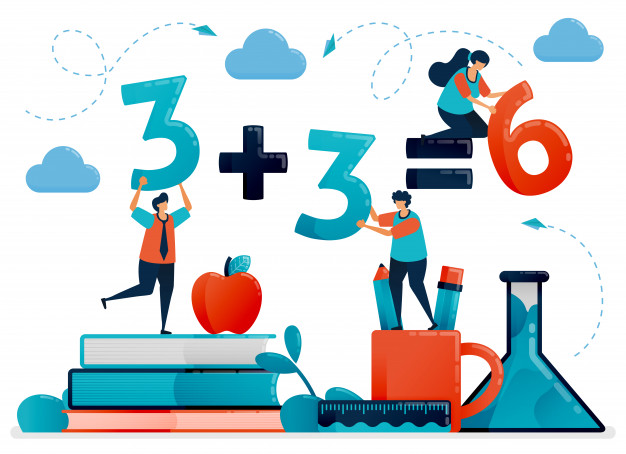 La proprietà commutativa.
Cambiando l’ordine degli addendi la somma non cambia






15 + 12  = 27                                                      35 + 4 + 25 =  64


12 + 15  = 27                                                      4  + 25 + 35 =  64
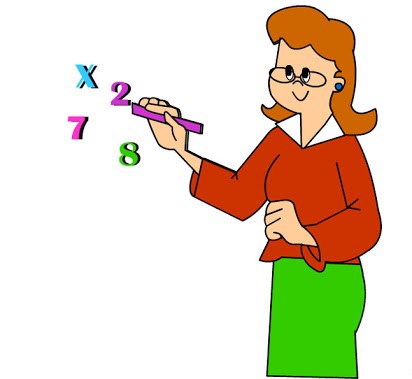 La proprietà associativa.
    Sostituendo a due o  a più addendi la somma non cambia





9 + 2 + 8 =  19                      12 + 13 + 18 =  43                                 

9 + 10 =  19                           (12 + 18) + 13 =  43
                                                30 + 13 =  43
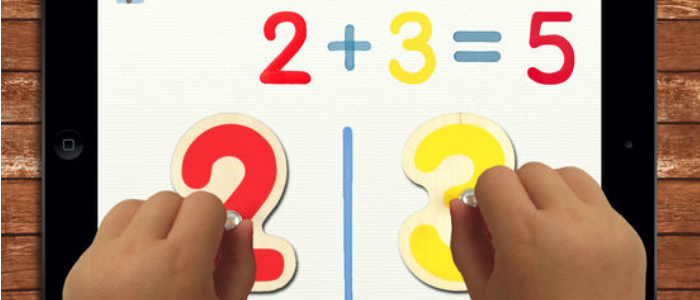 La proprietà dissociativa.
Scomponendo un addendo in due o più addendi, il risultato non cambia.
12 + 8 =  20                                                                            47 + 32 =  79                                                                                           

(10 + 2) + 8 =  20                                                           (40 + 7) + (30 + 2) =  79
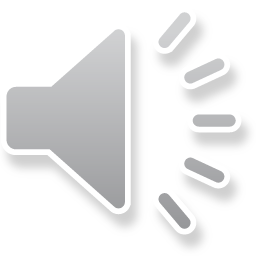 Completa la tabella applicando la proprietà associativa
Addizione                            Proprietà associativa
10 + 20 + 44               ( 10 + 20 ) + 44 = 30 + 44 = 74
80 + 11 + 20
115 + 40 + 60
300+ 57 + 100
1040 + 50 + 10
57 + 200 + 100
600 + 300 + 41
200 + 10 + 190
130 + 120 + 50
RICOPIATE SUL QUADERNO E BUON LAVORO
ESERCIZI
Completa la tabella applicando la proprietà dissociativa
Addizione                             Proprietà dissociativa
87 + 90                                80 + 7 + 90
43 + 50
1105 + 40
703 + 100
2541 + 60
534 + 300
1607 + 200
2067 + 3000
459 + 500